The p-value: Replacing 0.05 with Understanding
Dr. Kari Lock Morgan
Department of Statistics
Pennsylvania State University
Joint Mathematics Meetings
Denver, CO
January 18th, 2020
Reproducibility Crisis
Study: half of the studies you read about in the news are wrong (Vox, 2017)
Why most published research findings are false (PLOS Medicine, 2005)
Is There a Reproducibility Crisis in Science? (Nature, 2016
90% of researchers surveyed say ”yes”
Poor replication validity of biomedical association studies reported by newspapers (PLOS One, 2017)
Amid a Sea of False Findings, the NIH Tries Reform (Chronicle of Higher Education, 2015) 
“it is now a truism in the scientific establishment that many preclinical biomedical studies, when subjected to additional scrutiny, turn out to be false."
Estimating the reproducibility of psychological science (Science Mag, 8/28/2015)
tried to replicate 100 results published in psychology journals: 97% of the original results were significant, only 36% of replicated results were significant
p-Values to Blame?
The fickle p-value generates irreproducible results (Nature, 2/26/2015)
Basic and Applied Social Psychology journal banned p-values
“statistical techniques for testing hypotheses ...have more flaws than Facebook’s privacy policies.” (Siegfried, ScienceNews, 2014)
…
ASA Statement on Statistical Significance and P-Values (2016)
P-values can indicate how incompatible the data are with a specified statistical model.
P-values do not measure the probability that the studied hypothesis is true, or the probability that the data were produced by random chance alone. 
Scientific conclusions and business or policy decisions should not be based only on whether a p-value passes a specific threshold.
Proper inference requires full reporting and transparency.
A p-value, or statistical significance, does not measure the size of an effect or the importance of a result. 
By itself, a p-value does not provide a good measure of evidence regarding a model or hypothesis.
p-values can be useful
don’t misinterpret them
p-values are not everything
Moving to a World Beyond p<0.05
Special Issue of The American Statistician: “Moving to a World Beyond “p < 0.05” (2019)
Collection of 43 papers on the topic 
Editorial by Wasserstein, Schirm, & Lazer
2 education papers: Maurer et. al, Steel et. al.
Corresponding keynote address at the 2019 United States Conference on Teaching Statistics (USCOTS)
Moving to a World Beyond p<0.05
“The ASA Statement on P-Values and Statistical Significance stopped just short of recommending that declarations of “statistical significance” be abandoned. We take that step here. We conclude, based on our review of the articles in this special issue and the broader literature, that it is time to stop using the term “statistically significant” entirely. Nor should variants such as “significantly different,” “p < 0.05,” and “nonsignificant” survive, whether expressed in words, by asterisks in a table, or in some other way.”
- TAS Special Issue Editorial
What’s to Blame?
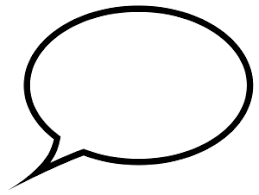 It’s not my fault!
STATISTICALLY SIGNIFICANT
p-value
?
< 0.05
What’s to Blame?
p-value > 0.05
p-value > 0.05
p-value > 0.05
p-value > 0.05
p-value > 0.05
p-value > 0.05
p-value > 0.05
p-value > 0.05
p-value > 0.05
p-value > 0.05
p-value > 0.05
p-value > 0.05
p-value > 0.05
p-value > 0.05
p-value > 0.05
p-value > 0.05
p-value > 0.05
p-value > 0.05
p-value > 0.05
p-value > 0.05
p-value > 0.05
p-value > 0.05
p-value < 0.05
p-value > 0.05
p-value > 0.05
p-value > 0.05
p-value > 0.05
p-value > 0.05
p-value > 0.05
p-value > 0.05
p-value > 0.05
p-value > 0.05
p-value > 0.05
p-value > 0.05
p-value > 0.05
p-value > 0.05
p-value > 0.05
p-value > 0.05
p-value > 0.05
Interpreting a p-Value
Black and white decision, based on  = 0.05 :
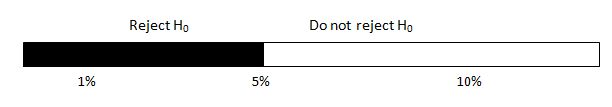 Shades of grey:
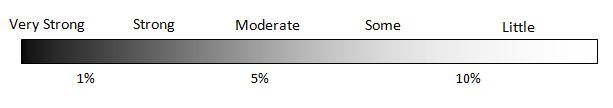 What’s to Blame?
p-value
< 0.05
“I have no clue what this is,  but it’s less than 0.05.”
“and that’s all that matters”
Moving to a World Beyond p<0.05
“… we are not recommending that the calculation and use of continuous p-values be discontinued. Where p-values are used, they should be reported as continuous quantities (e.g., p = 0.08). They should also be described in language stating what the value means in the scientific context. We believe that a reasonable prerequisite for reporting any p-value is the ability to interpret it appropriately.”
- TAS Special Issue Editorial
Three Challenges
Scientific convention

Thinking is harder than p < 0.05

3) Conclusions are fun/exciting
What to Do in Intro?
Understanding a P-Value
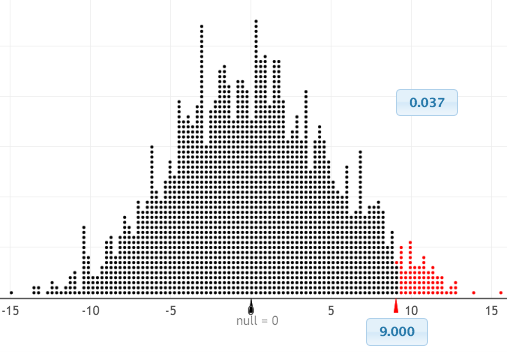 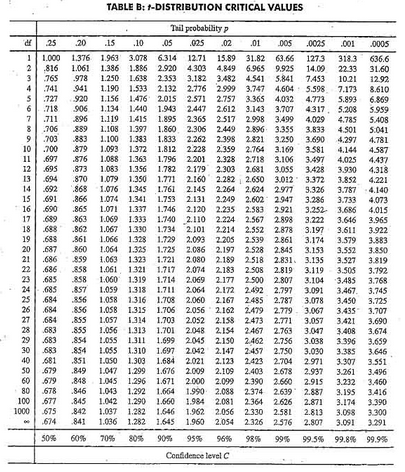 Simulation-based inference!
Pay Individually or Split Evenly?
When going out to eat as a group, people may pay individually or split the bill evenly
If this decision is made in advance, does it change how much people spend?
48 Israeli college students went out to eat in groups of 6.  Whether they would pay individually or split evenly was determined in advance…
… randomly!
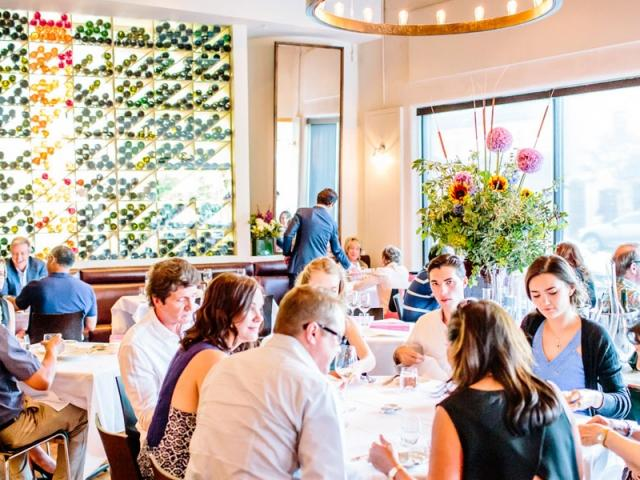 Gneezy, U.,Haruvy, E., and Yafe, H. "The Inefficiency of Splitting the Bill,"" The Economic Journal, 2004; 114, 265-280.
Frasca Food & Wine
[Speaker Notes: Frasca Food & Wine]
Pay Individually or Split Evenly?
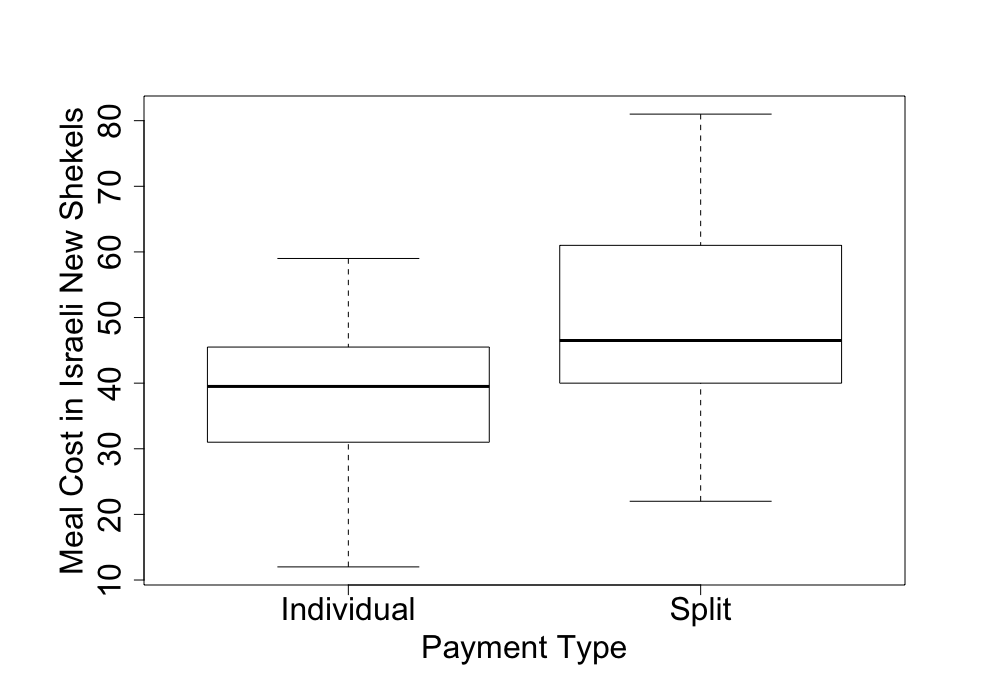 [Speaker Notes: Frasca Food & Wine]
Pay Individually or Split Evenly?
Meal cost higher for splitting students
Two explanations:
People spend more when splitting
No difference; just random chance
What kinds of results would we see, just by chance, if there were no difference?
We can simulate to find out!!!
Simulating Random Chance
Assume no difference (cost the same regardless of payment method)
Mimic random chance:       Re-randomize into groups
Compute the statistic (difference in means)

4. Do this thousands of times!
S
I
S
I
I
I
S
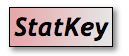 S
p-Value
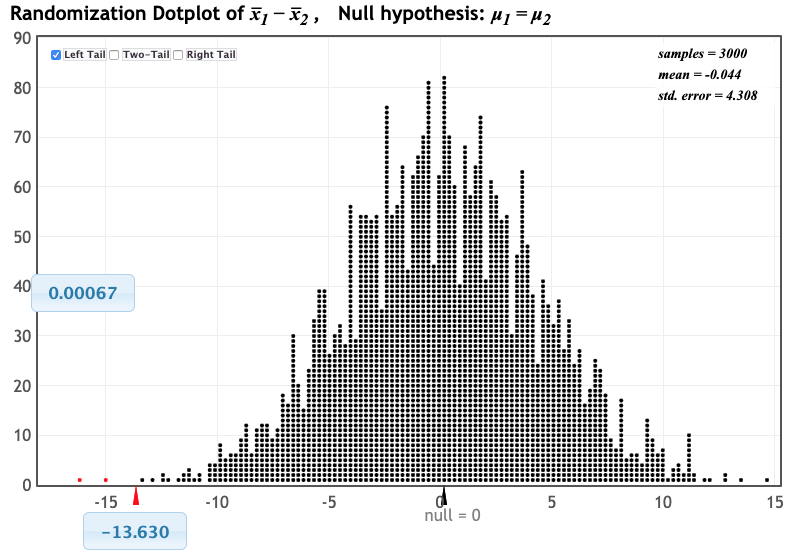 Distribution of statistic if H0 true
p-value!
Proportion as extreme as observed statistic
observed statistic
I have a p-value. What next?
Interpret p-value in context.
If paying individually versus splitting the bill does not change meal cost, we would only see differences as extreme as the -13.63 we observed in 7 out of 10,000 samples.
p-Value (a different way)
1. Check conditions
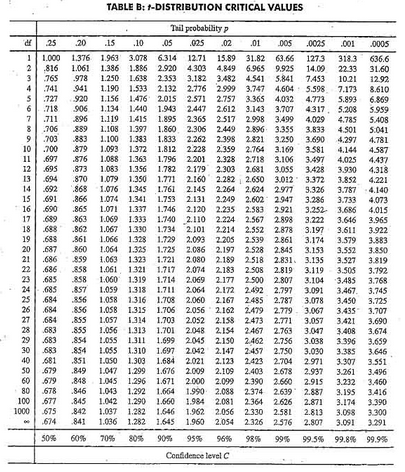 2. Which formula?
3. Plug and chug
What’s a p-value?!?
4. Which theoretical distribution?
5. df?
6. Find p-value
0.0005 < p-value < 0.001
p-value: The chance of obtaining a statistic as extreme as that observed, just by random chance, if the null hypothesis is true
p-value: The chance of obtaining a statistic as extreme as that observed, just by random chance, if the null hypothesis is true
p-value: The chance of obtaining a statistic as extreme as that observed, just by random chance, if the null hypothesis is true
p-value: The chance of obtaining a statistic as extreme as that observed, just by random chance, if the null hypothesis is true
p-value: The chance of obtaining a statistic as extreme as that observed, just by random chance, if the null hypothesis is true
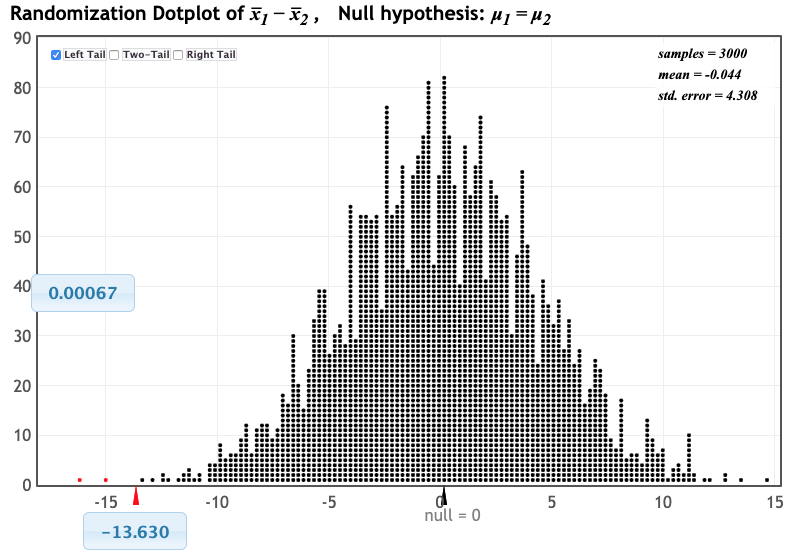 National Assessment Results
Huge improvement on p-value questions!
Intro Biostat
Intro Stat
Instructor 1
Instructor 2
29%
44%
38%
50%
68%
59%
70%
73%
45%
48%
57%
53%
59%
80%
71%
77%
78%
Intro Biostat
Intro Stat
Instructor 1
Instructor 2
43%
p-Value isn’t everything!
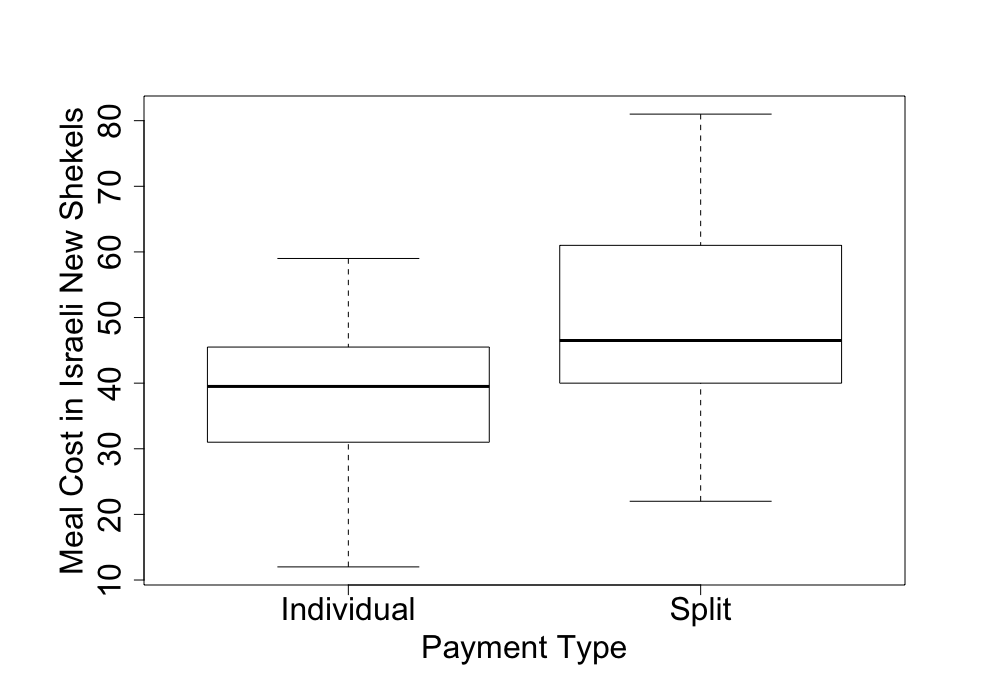 We have strong evidence that, for Israeli college students, advance knowing ahead of time that the bill will be split evenly increases meal cost.
Moving Forward
Regarding the p-value, we can start…
Replacing p<0.05 With Understanding
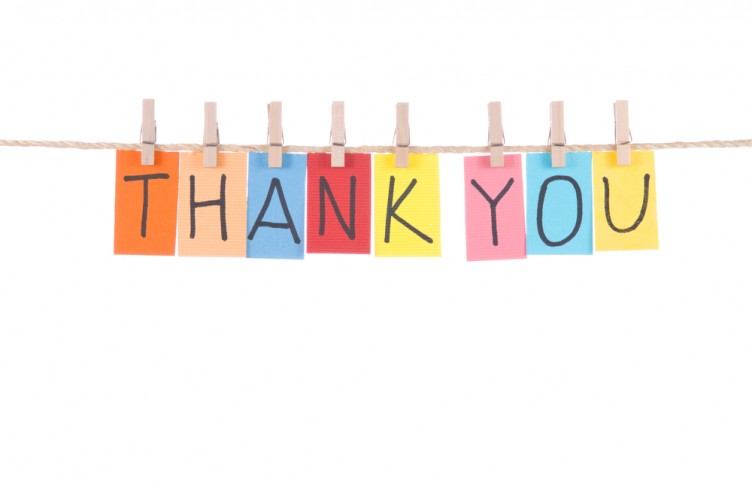